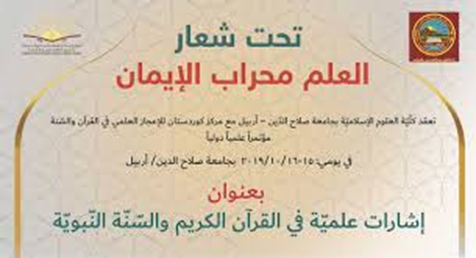 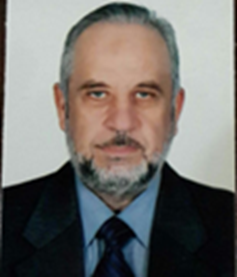 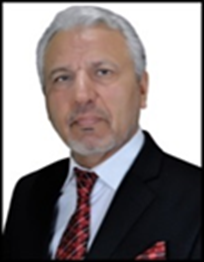 إعجاز الصيام وجوائز نوبل للطب
Mohammad Jamil Habbal
Mohammad Chyad Al-Noaemi
إعجاز الصيام وجوائز نوبل في الطب
أ.د. محمد جميل الحبال.
 استشاري الطب الباطني. 
عضو وزميل الكليات الطبية الملكية البريطانية MRCP (UK), FRCP(London)
وباحث في الاعجاز الطبي في القرآن  الكريم والسنة المطهرة.
 (مجمع الدكتور عادل الدايل الطبي الدمام. المملكة العربية السعودية)
أ.د. محمد جياد النعيمي.
 دكتوراه وظائف أعضاء (بريطانيا).
MD, PhD(UK)   
 وباحث في الإعجاز الطبي في القرآن الكريم والسنة المطهرة.
 (كلية الغد الدولية. نجران. المملكة العربية السعودية.)
اهم المحاور
1- معنى الصيام لغة واصطلاحا
2- الصيام في الاسلام
3- الصيام في العصور السابقة
4- من فضائل الصيام
5- تأثير الصيام على النساء الحوامل والاجنة
6- أهم الفوائد الصحية للصيام
7- تتشرف جائزة نوبل بمعجزة الصيام
اهم الفوائد الصحية للصيام
1- صحة القلب والدورة الدموية وضغط الدم
2- الوقاية والعلاج لمرض السكري
3- تأثير الصيام على مرض السرطان
4- الصيام يقوي المناعة ويقاوم الالتهابات
5- تأثير الصيام على الوزن
6- الصيام والتحرير الذاتي للماء
معنى الصيام لغة واصطلاحا
ألصيام لغة : الامتناع عن الشيء. [قاموس معجم المعاني - معنى كلمة الصيام].
قد يكون امتناع عن الكلام مثل صوم مريم عليها السلام كما جاء في قوله تعالى: (إِنِّي نَذَرْتُ لِلرَّحْمَنِ صَوْماً فَلَنْ أُكَلِّمَ الْيَوْمَ إِنْسِيّاً) [سورة مريم:26]. 
الصيام اصطلاحا (شرعا): الإمساك عن المفطرات (إمتناع المسلم عن تناول الطعام والشراب والجماع)، من طلوع الفجر، إلى غروب الشمس، طاعة لله وامتثالا لأمره. [الاستذكار لابن عبد البر (3/ 372)].
الصيام في الاسلام
يقول الله سبحانه وتعالى في محكم كتابه:
[يَا أَيُّهَا الَّذِينَ آمَنُوا كُتِبَ عَلَيْكُمُ الصِّيَامُ كَمَا كُتِبَ عَلَى الَّذِينَ مِن قَبْلِكُمْ لَعَلَّكُمْ تَتَّقُونَ (183) أَيَّامًا مَّعْدُودَاتٍ ۚ فَمَن كَانَ مِنكُم مَّرِيضًا أَوْ عَلَىٰ سَفَرٍ فَعِدَّةٌ مِّنْ أَيَّامٍ أُخَرَ ۚ وَعَلَى الَّذِينَ يُطِيقُونَهُ فِدْيَةٌ طَعَامُ مِسْكِينٍ ۖ فَمَن تَطَوَّعَ خَيْرًا فَهُوَ خَيْرٌ لَّهُ ۚ وَأَن تَصُومُوا خَيْرٌ لَّكُمْ ۖ إِن كُنتُمْ تَعْلَمُونَ (184) شَهْرُ رَمَضَانَ الَّذِي أُنزِلَ فِيهِ الْقُرْآنُ هُدًى لِّلنَّاسِ وَبَيِّنَاتٍ مِّنَ الْهُدَىٰ وَالْفُرْقَانِ ۚ فَمَن شَهِدَ مِنكُمُ الشَّهْرَ فَلْيَصُمْهُ ۖ وَمَن كَانَ مَرِيضًا أَوْ عَلَىٰ سَفَرٍ فَعِدَّةٌ مِّنْ أَيَّامٍ أُخَرَ ۗ يُرِيدُ اللَّهُ بِكُمُ الْيُسْرَ وَلَا يُرِيدُ بِكُمُ الْعُسْرَ وَلِتُكْمِلُوا الْعِدَّةَ وَلِتُكَبِّرُوا اللَّهَ عَلَىٰ مَا هَدَاكُمْ وَلَعَلَّكُمْ تَشْكُرُونَ (185) سورة البقرة
عن ابن عمر رضي الله عنهما أن رسول الله   قال: بني الإسلام على خمس: شهادة أن لا إله إلا الله وأن محمدا رَسُول الله، وإقام الصلاة، وإيتاء الزكاة، وحج البيت، وصوم رمضان. [متفق عليه، صحيح البخاري ح 8، صحيح مسلم ح 16].
الصيام في العصور السابقة
إن ممارسة فترات من الامتناع الطوعي عن الطعام والشراب منذ أقدم العصور من قبل الشعوب في جميع أنحاء العالم معروفة سابقا. حيث تصف الكتب حول الإثنولوجيا والدين تنوعًا رائعًا من أشكال الصيام وممارساته [1]، والدليل على أن الصيام هو عبادة قديمة وقوله تعالى: (يا أيها الذين آمنوا كتب عليكم الصيام كما كتب على الذين من قبلكم). [سورة البقرة:183.
وكذلك وردت عدة أحاديث تبين بأن الصيام كانت تمارسة اليهود والنصارى ومنها قوله عليه الصلاة والسلام:
(إن أحب الصيام إلى الله صيام داود، وأحب الصلاة إلى الله صلاة داود عليه السلام، كان ينام نصف الليل، ويقوم ثلثه، وينام سدسه، وكان يصوم يوماً ويفطر يوماً). متفق عليه.وعن ابن عباس رضي الله عنه قال: قدم النبي صلى الله عليه وسلم المدينة واليهود تصوم عاشوراء، فقالوا: هذا يوم ظهر فيه موسى على فرعون، فقال النبي صلى الله عليه وسلم لأصحابه: أنتم أحق بموسى منهم، فصوموا. ( رواه البخاري-ح 1921).
من فضائل الصيام
مما لا شك فيه أن الصيام بما يتيحه للصائم من فرصة لحبس نفسه عن أعلى الملذات والشهوات المباحة؛ إنما يقدم تمرينا عمليا يساعده على إصلاح النفس وتهذيبها وصولا الى التقوى لقوله تعالى: يَا أَيُّهَا الَّذِينَ آمَنُوا كُتِبَ عَلَيْكُمُ الصِّيَامُ كَمَا كُتِبَ عَلَى الَّذِينَ مِن قَبْلِكُمْ لَعَلَّكُمْ تَتَّقُونَ (183) ؛ لأن الإنسان بدون مجاهدة نفسه وأهوائه يضعف لديه الوازع الديني، وبزيادة نسبة المجاهدة يقوى الوازع الديني فهو يتأثر سلبا وإيجابا بها.
قال ابن القيم رحمه الله: ومن ترك المجاهدة بالكلية ضعف فيه باعث الدين وقوى فيه باعث الشهوة ومتى عود نفسه مخالفة الهوى غلبه متى أراد. [عدة الصابرين وذخيرة الشاكرين (ص: 58)].
من فضائل الصيام
عن أبي هريرة قال قال رسول الله صلى الله عليه وسلم :«والذي نفسي بيده لخلوف فم الصائم أطيب عند الله تعالى من ريح المسك يترك طعامه وشرابه وشهوته من أجلي ، الصيام لي، وأنا أجزي به والحسنة بعشر أمثالها»  متفق عليه صحيح البخاري ح (1795) صحيح مسلم ح 
1151
وعن أبي هريرة رضي الله عنه، أن رسول الله صلى الله عليه وسلم، قال: " الصيام جنة فلا يرفث ولا يجهل، وإن امرؤ قاتله أو شاتمه فليقل: إني صائم مرتين. متفق عليه صحيح البخاري". ح (1894) - صحيح مسلم ح (1151).
تأثير الصيام على النساء الحوامل والاجنة
أولا: فيما يخص تأثير الصيام على الام الحامل:
أجمعت العديد من الدراسات الطبية العلمية الحديثة بان صيام شهر رمضان ليس له اي تأثير سلبي على صحة الام الحامل وبالذات اللاتي يتمتعن بصحة جيدة وبالعكس قد يحميهن من بعض الامراض وخاصة الامراض المزمنة [2-7].
واهم من هذا: هو البحث الذي قام به عزيزي عام 2010 حيث راجع مائة وثلاثون بحثا لهم علاقة بالصيام نشرت منذ عام 1960- 2009. ولخص نتائج مراجعته لهذه البحوث بما يلي:
لايوجد اي تاثير سلبي لصيام شهر رمضان على الامهات خلال فترة الحمل على وظائف اعضاء الجسم مثل  القلب والرئتين والدماغ  والدم والغدد الصماء والكليتين والعينين وكما هو موثق في بحثه [8].
تأثير الصيام على النساء الحوامل والاجنة
ثانيا: فيما يخص تأثير الصيام على الجنين:
لقد أوضحت العديد من البحوث الطبية العلمية وخاصة المنشورة حديثا بان صيام شهر رمضان من قبل الأم الحامل ليس له اي تاثير سلبي على الجنين بالمقارنة مع الاجنة المولودة لإمهات لم يمارسن صيام شهر رمضان لمختلف المتغيرات والمعايير الوظيفية. [2-5], [9- 11].
ومن المعلوم أن مدة الحمل للأجنة عند النساء بحدود تسعة شهور والصيام هو شهر واحد اي أن الصيام ما يقارب عشر من مدة الحمل. إضافة لذلك أن الجسم البشري له القابلية على جعل البيئة الداخلية ثابتة مهما حصلت من تغيرات في البيئة الخارجية وتسمى هذه الآلية "توازن الجسم"  Homeostasis. 
 
لكن وفي نفس الوقت يجب ان نؤكد بان الأم التي تشعر بالتعب خلال الحمل او تلك التي تعاني من بعض الامراض يجب عليها مراجعة الطبيب/ الطبيبة الخاصة قبل اداء الصيام ولهن الرخصة الشرعية في عدم الصيام من اجل سلامتهن او سلامة اجنتهن، في حالة التوصية لهن بذلك.
1- صحة القلب والدورة الدموية وضغط الدم2- الوقاية والعلاج لمرض السكري3- تأثير الصيام على مرض السرطان4- الصيام يقوي المناعة ويقاوم الالتهابات5- تأثير الصيام على الوزن6- الصيام والتحرير الذاتي للماء
1-  صحة القلب والدورة الدموية وضغط الدم
في أحدث تقرير لجمعية القلب الأمريكية عام 2018 حيث ذكرت بأن أمراض القلب هي السبب الرئيسي للوفاة في جميع أنحاء العالم ، وهو ما يمثل 33% من الوفيات في الولايات المتحدة الامريكية [13].
وجدت بعض الأبحاث أن ادراج الصيام ضمن وتيرة (روتين) حياتنا يكون مفيدًا بشكل خاص عندما يتعلق الأمر بصحة القلب. حيث كشفت دراسة أن ثمانية أسابيع من الصيام في يوم بديل (متناوب) alternate-day fasting  خفض مستويات الكوليسترول الضار "LDL" والدهون الثلاثية في الدم بنسبة 25 ٪ و 32 ٪ على التوالي [14].
 وأظهرت دراسة أخرى أجريت على 110 من البالغين البدينين أن الصيام لمدة ثلاثة أسابيع قلل بشكل ملحوظ من ضغط الدم ، وكذلك من مستويات الدهون الثلاثية في الدم والكولسترول الكلي والكولسترول الضار "LDL" . [15].
بالإضافة إلى ذلك ، هناك دراسة اجريت على 4629 شخصًا والتي وضحت ارتباط وعلاقة الصيام مع انخفاض خطر الإصابة بأمراض الشريان التاجي coronary artery disease، فضلاً عن انخفاض خطر الإصابة بداء السكري بشكل كبير ايضا، والذي يعتبر عامل خطر رئيسي لأمراض القلب [16].  
وبصورة ملخصة يمكننا القول ان الصيام الدوري الروتيني له ارتباط وثيق مع انخفاض مخاطر الإصابة بأمراض القلب التاجية من خلال فعله في خفض ضغط الدم ومستويات الدهون الثلاثية والكولسترول والسكري
ويعد تغيير النظام الغذائي ونمط الحياة من أكثر الطرق ( ومنها الصيام ) فعالية للحد من خطر الإصابة بأمراض القلب.
2- الوقاية والعلاج لمرض السكري
اظهرت العديد من الدراسات وخاصة الحديثة منها بأن الصيام لمرضى السكري من النمط الثاني T2DM (سواء شهر رمضان او صيام يومين بالاسبوع او صيام يوم ويوم بالتناوب) يؤدي الى خفض مستويات السكر في الدم والحد من مقاومة انسجة الجسم للانسولين المسؤول عن نقل الجلوكوز من مجرى الدم إلى الخلايا بشكل أكثر كفاءة. ونظرا لما يحتويه الجسم من آلية الاستقرار الداخلي Homeostasis لذا نلاحظ من النادر جدا حدوث انخفاض نسبة السكر لأقل من الطبيعي Hypoglycemia. [18-26].
أما بالنسبة لمريض السكري من النمط الاول T1DM فقد أوضحت العديد من الدراسات ومنها الحديثة (2017) بأنه من الممكن الصيام, ولكن يجب عليه زيارة الطبيب قبل رمضان لكي تتم السيطرة على سكر الدم وكذلك التأكيد على المراقبة الذاتية لنسبة سكر الدم بحيث يتلائم مع العلاج خلال شهر رمضان [29-31].
 وفي كلتا الحالتين يجب الإفطار فورًا إذا انخفض مستوى الجلوكوز في الدم إلى أقل من 60 مجم / ديسيلتر في أي وقت من النهار. كما يجب الإفطار أيضا عند انخفاض مستوى الجلوكوز في الدم إلى أقل من 80 ملغم / ديسيلتر وخاصة في بداية النهار، ويجب وقف الصيام إذا ارتفع مستوى الجلوكوز في الدم إلى أكثر من 300 ملغم / ديسيلتر لتجنب الإصابة بالحموض الكيتوني السكري [32]. Diabetic ketoacidosis
2- الوقاية والعلاج لمرض السكري / بقية
من آليات فائدة الصيام على مرض السكري: 
لوحظ خلال فترة الصيام حصول زيادة في هرمون الأديبونكتين Adiponectin في الدم والعضلات والذي بدورة يعزز من فعل الانسولين ويقلل من المقاومة المحيطية للأنسولين مؤديا الى دخول السكر الى الخلايا وبذلك ينخفض مستوى السكر بالدم الى المستوى الطبيعي [33-35]. وبنفس الوقت  يؤدي الصيام الى انخفاض هرمون الليبتين Leptin  المضاد لفعل الانسولين, أي أن الصيام يحسن السيطرة على نسبة السكر في الدم ، والتي يمكن أن تكون مفيدة بشكل خاص لأولئك المعرضين لخطر مرض السكري [34]. 
إن التغييرات الفيزيولوجية التي يسببها الصيام هي أكثر وضوحا بكثير من تلك التي تسببها تقييد السعرات الحرارية أو صيام الليل، وذلك بسبب التحول نحو هدم الأجسام الدهنية والكيتونية بعد استنزاف احتياطيات الجليكوجين في الكبد خلال الصيام [36, 37]. 
وخلاصة القول، فقد أوضحت النتائج أن الصيام خلال شهر رمضان يرتبط بشكل كبير بانخفاض نسبة الدهون في الدم وضغط الدم والجلوكوز ومستوى الهيموغلوبين المسكر HbA1C  عند مرضى السكري. حيث يمكن لمرضى السكري صيامهم شهر رمضان بعد استشارة الطبيب الأختصاصي، وسوف يكون هذا مفيدًا لصحتهم [23].
3- علاقة وثأثير الصيام على مرض السرطان
إن الصيام أو تقييد السعرات الحرارية المتقطع  يؤثر على السرطان وتطور الورم.
 1- في عام 2016 أثبت دراستين وبصورة منفردة لكل من Pietrocola et al و Di Biase et al [41, 42] بان تقييد السعرات الحرارية خلال الصيام يؤدي إلى استجابة مناعة معززة مما يؤدي إلى انخفاض نمو الورم. توفر هاتان الدراستان اتصالًا مثيرًا بين مجالات السرطان الناشئة وعمليات الأيض المناعي.
2- وأوضحت دراسة حديثة 2018 بعض من آليات فائدة الصيام المثبطة للخلايا السرطانية حيث نشر"كاسيالانزا وجماعته" بان تثبيط نمو الخلايا السرطانية يكون من خلال قلة عوامل النمو وقلة السكر الى الخلايا السرطانية وزيادة مناعة الجسم [43].
3- علاقة و تأثير الصيام على مرض السرطان/ بقية
3- في عام (2017) ذكر بيتيبون وجماعته بان الآليات الجزيئية المشاركة في الالتهام الذاتي Autophagy بعد الصيام وما يتبعها من تقليل السعرات الحرارية ، تمثل طرق جديدة ممتازة لتصميم استراتيجيات علاجية أكثر فعالية لمكافحة السرطان[45]. 

ولوحظ بان الآليات المناعية هي أيضا تتغير بسبب الصيام على وجه الخصوص. وبالذات فان تقييد السعرات الحرارية يزيد من نشاط الخلايا الليمفاوية CD-8 السامة للخلايا ويثبط وظيفة الخلايا T التنظيمية ، مما يؤدي إلى زيادة البلعمة الذاتية وموت الخلايا السرطانية [46]. 

كما أن تقييد السعرات الحرارية قادر أيضًا على تعديل البيئة المكروية microenvironment للورم ، عن طريق السماح بتعزيز تقديم الدواء ، وعن طريق تقليل توافر الركيزة للخلايا السرطانية ، إضافة لتقليل عوامل النمو الدورية والالتهاب [47].
آلية الالتهام الذاتي للخلايا السرطانية الناتجة عن الصيام
.
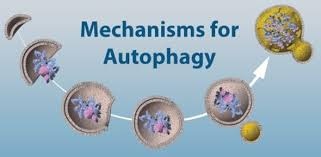 العالم الياباني يوشينوري اوشيمي الحائز على جائزة نوبل في الطب عام 2016 لإكتشافه فائدة الصيام (التجويع المتقطع) في آلية الإلتهام الذاتيYoshinori Ohsumi Wins Nobel Prize In Medicine For His Work On Autophagy
4- الصيام يقوي المناعة ويقاوم الالتهابات
1- الصيام المتقطع هو منظم رائع للجهاز المناعي لأنه يتحكم في كمية السيتوكينات الالتهابية التي تطلق في الجسم.  حيث ان اثنين من السيتوكينات الرئيسية Interleukin-6 و Numrosis Factor Alpha تعزز الاستجابة الالتهابية في الجسم. وقد أظهرت الدراسات أن الصيام يقلل من إطلاق هذه الوسطاء الالتهابية. إن تعديل نظام المناعة الذي يوفره الصيام المتقطع قد يكون مفيدًا أيضًا إذا كنت تعاني من حساسية متوسطة إلى شديدة. حيث ان الصيام يقلل من أضرار الجذور الحرة لذا فانه يقلل من الأضرار التأكسدية والالتهابات ، ويحسن عملية التمثيل الغذائي للطاقة ، ويعزز الحماية الخلوية وكذلك يمنع تكوين الخلايا السرطانية [7] [37] [48, 49].

2- إن الأبحاث الجديدة كشفت فائدة أخرى للصيام. حيث يمكن أن يؤدي إلى تجديد الخلايا الجذعية للمساعدة في إعادة تشغيل أجهزة المناعة التالفة وتكوين عوضا عنها خلايا مناعية جديدة نشطة [50] وكشف بحث آخر أن "الصيام لمدة لا تزيد عن ثلاثة أيام يمكن أن يؤدي إلى تجديد النظام المناعي بأكمله ، حتى في كبار السن [51].   

لذلك نلاحظ في الطبيعة، عندما تمرض الحيوانات تتوقف عن الأكل وتركز بدلاً من ذلك على الاسترخاء. هذه هي الغريزة البدائية لتقليل الضغط على نظامها الداخلي حتى يتمكن الجسم من محاربة العدوى. حيث تسمح هذه الآلية الطبيعية للحيوان بتركيز جميع أنظمة الطاقة الداخلية نحو المناعة. أما عند البشر فهم النوع الوحيد الذي غالبا ما يبحث عن المزيد من الطعام في أوقات المرض!
4- الصيام يقوي المناعة ويقاوم الالتهابات/ بقية
3- الصيام يحفزعملية الالتهام الذاتي ، حيث يقوم الجسم بتفتيت الخلايا القديمة المتضررة ، وتطوير الخلايا بشكل غير طبيعي لإعادة تدوير الطاقة. إن عملية الالتهام الذاتي هي جزء من نظام المناعة الفطرية وتستخدم مستقبلات التعرف على الأنماط لتحديد غزوات الخلايا الفيروسية. 
الصيام المتقطع يحفز عمليات الإلتهام الذاتية التي تقيد الالتهابات الفيروسية وتكاثر الطفيليات داخل الخلايا. وهذه العملية التقويضية (الهدمية) catabolic process وتساعد الجسم على تخليص نفسه من مسببات الأمراض داخل الخلايا وكذلك نمو الخلايا السرطانية غير الطبيعية. وهي مهمة ايضا في حماية الدماغ من السموم والالتهابات المزمنة وكذلك النمو غير الطبيعي للخلايا [52-55].
بحث تأثير الصيام في رمضان على عدد وفعالية الكريات الدموية البيضاء وزيادة كفاءتها وصولا لتعزيز المناعة والمنشور عام 1995
5- تأثير الصيام على الوزن
على الرغم بان العديد من الدراسات وثقت النقصان في وزن الجسم عند الصيام في شهر رمضان [26] [56-60]. إلا أن بعض الدراسات أظهرت أن صيام رمضان ليس له تأثير على وزن الجسم أو مؤشر كتلة الجسم [61-63]. 
إذ أن وزن الجسم في فترة الصيام يعتمد على عامل آخر مهم, وهو كمية الطاقة المتناولة خلال الصيام. فإذا إزدادت كمية الطاقة المتناولة بعد الإفطار وخلال الليل فإن هذا سوف لن يؤدي الى فقدان في وزن الجسم.
وقد لوحظ في دراسة حديثة (2017) أن الصيام المتناوب intermittent fasting  قد يكون تدخلاً غذائياً آمناً ومقبولاً في مرضى السكري –النوع الثاني T2DM والذي يحسن النتائج الرئيسية بما في ذلك وزن الجسم ، ونسبة الجلوكوز الصائم وبعد الأكل [26] fasting and postprandial glucose .
وقد أوضحت دراسة حديثة  أيضا (2016) بأن فقدان الوزن خلال صيام شهر رمضان عند الأفراد الأصحاء كان فعله ناتج بصورة رئيسية على هدم واستهلاك الشحوم المخزنة في الجسم، إذ لم يتم إطلاق حالة الهدم التي ترتبط بالبروتينات (وخاصة العضلات) خلال الصيام [60]. 
اكتشف حديثا هرمون اللبتين Leptin الذي يعمل على زيادة تخزين الشحوم في خلايا الجسم. ولوحظ بان هذا الهرمون ينخفض الى النصف او اكثر عند الصيام وهذا يعزز تاثير الصيام على فقدان الوزن في شهر رمضان والناتج من تكسر وتحلل الشحوم بصورة رئيسية [66,65].
6- الصيام والتحرير الذاتي للماء
والجدير بالذكر: ما وثقة الحبال وجماعته  في بحث نشر عام 1992 في مجلة طبية امريكية JIMA والذي وضح بان هدم الغليكوجين الكبديGlycogenolysis  يساعد من الانتاج الداخلي للماء والذي يساهم في تثبيت تركيز/ اوزموزية Osmolarity الدم  والبول بمعدلاتها الطبيعية على الرغم من فقدان الجسم للسوائل وخاصة اذا كان الصيام في ايام الصيف حيث ان تحلل 1 غرام من الغليكوجين يحرر 4 غرامات من الماء! وذلك في دراسة سريرية اجريت على 22 صائما أصحاء في رمضان الموافق لشهر ايار/حزيران 1987[64].
تأثير الصيام في رمضان بالمحافظة على تركيز مصل الدم والبول من خلال التحرير الذاتي للماء
تغير تركيز/ ازموزية البول خلال صيام رمضان ورجوعه الى معدلاته الطبيعية في نهاية الشهر
تغير تركيز/ اوزموزية  مصل الدم خلال صيام رمضان ورجوعه الى معدلاته الطبيعية في نهاية الشهر
تتشرف جائزة نوبل بمعجزة الصيام
1- عام 1912 حصل الدكتور ألكسيس كاريل (Alexis Carrel) على جائزة نوبل  لابحاثه الطبية الفذه [68]
ألف الدكتور ألكسيس كاريل  كتاب أسماه " الإنسان ذلك المجهول Man, The Unknown" والذي حاز في وقته على جائزة "افضل كتاب". ويحتوي الكتاب على عبارات في منتهى الجمال ومنها:
[إن كثرة وجبات الطعام وانتظامها ووفرتها تعطل وظيفة أدت دورا عظيما في بقاء الأجناس البشرية وهي وظيفة التكيف على قلة الطعام. كان الناس في الزمان الغابر يلتزمون الصوم في بعض الأوقات وكانوا إذا لم ترغمهم المجاعة على ذلك يفرضونه على أنفسهم فرضا بإرادتهم. إن الأديان كافة لا تفتأ تدعو الناس إلى وجوب الصوم. يحدث الحرمان من الطعام أول الأمر الشعور بالجوع، ويحدث أحيانا بعض التهيج العصبي، ثم يعقب ذلك شعور بالضعف. بيد أنه يحدث إلى جانب ذلك ظواهر خفية أهم بكثير منه. فإن سكر الكبد يتحرك ويتحرك معه الدهن المخزون وبروتينات العضل والغدد وخلايا الكبد، وتضحي جميع الأعضاء بمادتها الخاصة للأبقاء على كمال الوسط الداخلي وسلامة القلب, وإن الصوم لينظف ويبدل انسجتنا [69].
Alexis Carrel (French: 1873 –1944)
French surgeon and biologist who was awarded the Nobel Prize in Physiology or Medicine in 1912 for pioneering vascular suturing.
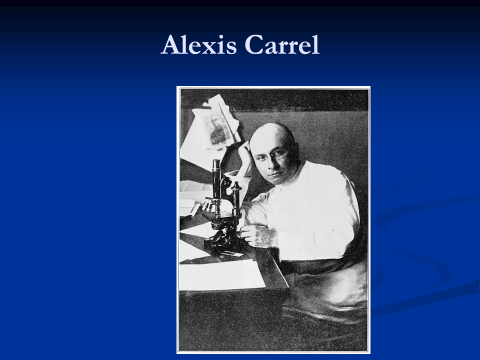 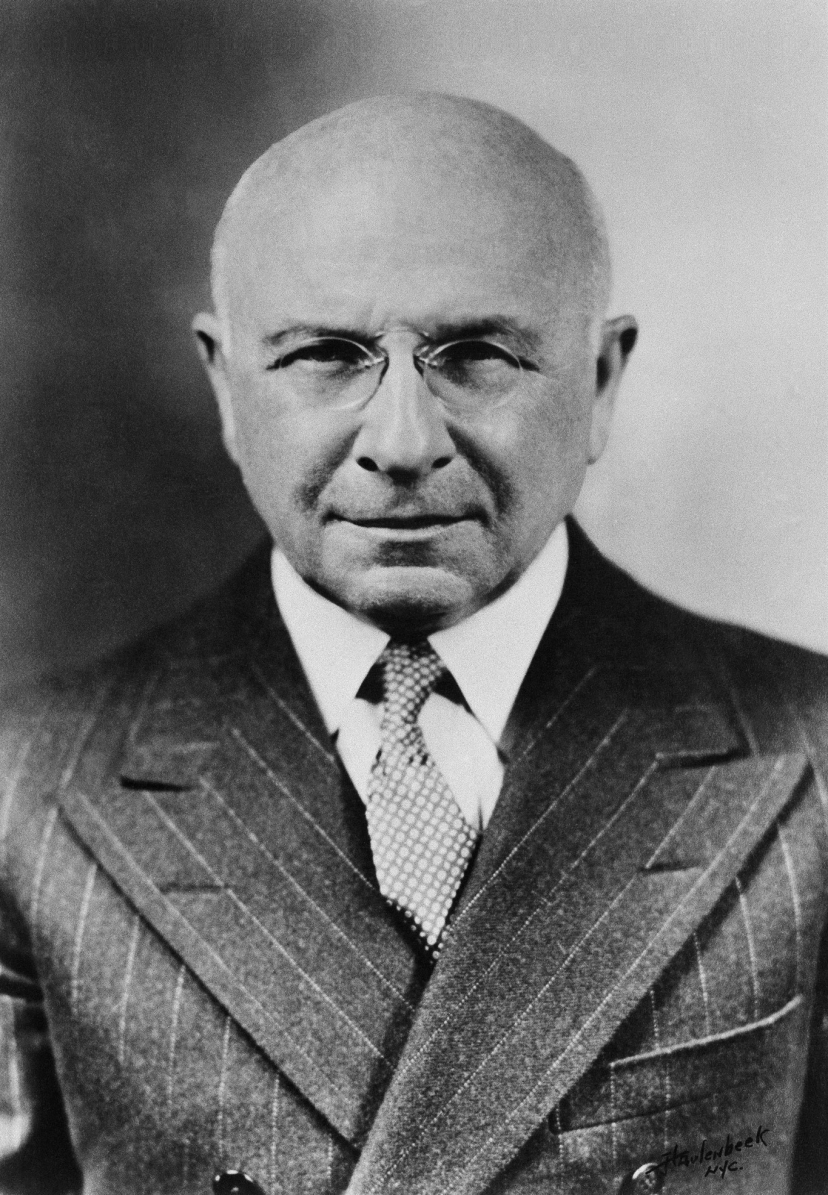 كتاب: الانسان ذلك المجهول
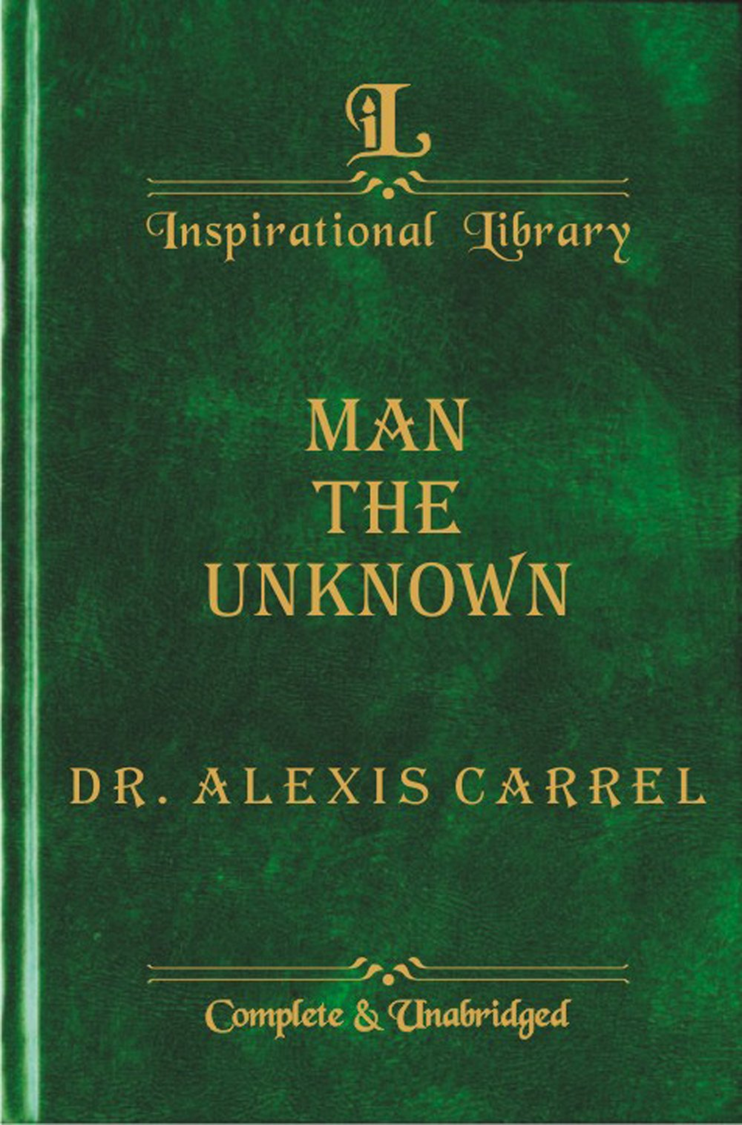 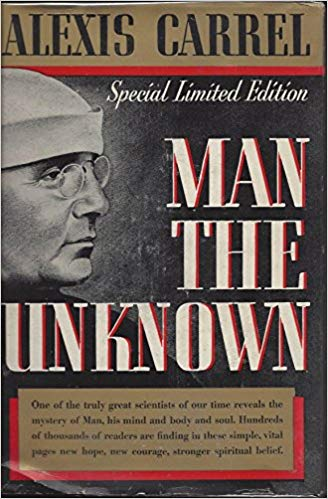 تتشرف جائزة نوبل بمعجزة الصيام
2- عام 2016 نال العالم الياباني يورشينوري اوسومي Yoshinori Ohsumi على جائزة نوبل لابحاثة الطبية المتميزة فيما يخص عملية الالتهام الذاتي  autophagy [70]. حيث أثبت في ابحاثه بأن تحفيز هذه العملية يتم عن طريق تعرض خلايا جسم الانسان لظروف غير تقليدية ومن هذه الظروف هو امتناع الانسان عن الطعام والشراب أي بما يسمى الصيام المتقطع intermittent fasting.
3- نشر اوسومي عدة بحوث والتي توضح بان الصيام يعتبر كطريقة دوائية مؤثرة ومفيدة لخلايا جسم الانسان. إذ ان جسم الانسان حين يجوع ياكل نفسه او يقوم بعملية تنظيف لنفسه بإزالة كل الخلايا السرطانية وخلايا الشيخوخة والزهايمر ويحافظ على شبابه ويحارب امراض السكر والضغط والقلب. وذلك عن طريق تكوين جسيمات بروتينية خاصة سميت (الجسيمات الملتهمة ذاتيا autophagisomes) وهذه البروتينات لاتتكون إلا تحت ظروف شد معينة كالصيام وعندما يصنعها الجسم تتجمع بشكل انتقائي حول الخلايا الميتة والسرطانية والمريضة وتحللها وتعيدها الى صورة يستفيد منها الجسم. وهذا ما يشبه تدوير المخلفات أو recycling [71-73]. 
وينصح بان الصيام المنتظم يؤدي الى حياة صحية جيدة حيث انه يقلل علامات الشيخوخة ويمنع العديد من الامراض [71].
العالم الياباني يوشينوري اوشيمي الحائز على جائزة نوبل في الطب عام 6201 لاكتشافه فائدة الصيام (التجويع المتقطع) في آلية الالتهام الذاتي
Yoshinori Ohsumi Wins Nobel Prize In Medicine For His Work On Autophagy
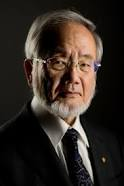 Yoshinori Ohsumi Wins Nobel Prize In Medicine For His Work On Autophagy
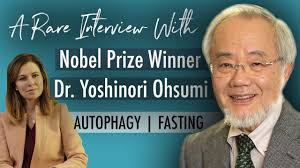 الخلاصة
ونوجز كلامنا باحدث دراسة امريكية نشرت هذا العام (2019) والتي توضح بعض من الآليات التي تعكس فائدة الصيام على صحة البشر والتي تؤدي الى تقليل وزن الجسم، وتقليل خطورة الاصابة بمرض السكري،  وتقليل امراض الشرايين التاجية والاورام السرطانية، واطالة العمر المتزامنة مع تحسين نوعية الحياة [74]. 
 وباختصار نستطيع أن نقول بان الصيام يحمي ضد مرض السكري ، والسرطانات ، وأمراض القلب ، بينما يساعد على الحد من السمنة وارتفاع ضغط الدم والدهون الضارة.
وفي الختام:
فإن ماذكرناه من فوائد الصيام، وقاية وعلاجا، هو غيض من فيض.. ونحن على يقين انه كلما تقدمت العلوم والمعارف فسنعرف مستقبلا المزيد من اسرار وفوائد الصيام للفرد والمجتمع. 
قال تعالى: (وَأَن تَصُومُوا خَيْرٌ لَّكُمْ ۖ إِن كُنتُمْ تَعْلَمُونَ). البقرة: 184. صدق الله العظيم.
وجزاكم الله خيرا للحضور والاستماع
أللهم اغفر لنا ولوالدينا وللمؤمنين وللمؤمنات يوم يقوم الحساب
ولكل من عمل وسعى وشارك في هذا المؤتمر المبارك
والحمد لله رب العالمين
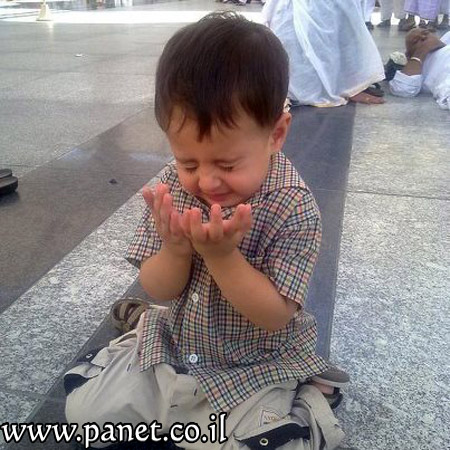 المصادر       References
Patterson RE, Laughlin GA, LaCroix AZ, Hartman SJ, Natarajan L, Senger CM, Martínez ME, Villaseñor A, Sears DD, Marinac CR, Gallo LC. Intermittent Fasting and HumanMetabolic Health. J Acad Nutr Diet. 2015;115(8):1203-1212.
Ziaee V, Kihanidoost Z, Younesian M, Akhavirad MB, Bateni F, Kazemianfar Z, Hantoushzadeh S. The Effect of Ramadan Fasting on Outcome of Pregnancy. Iran J Pediatr. 2010;20(2):181-186.
Ozturk E, Balat O, Ugur MG, Yazıcıoglu C, Pence S, Erel Ö, Kul S. Effect of Ramadan fasting on maternal oxidative stress during the second trimester: a preliminary study. J Obstet Gynaecol Res. 2011;37(7):729-33. 
Boskabadi H, Mehdizadeh A, Alboumiri Z. Effect of the Number of Ramadan Fasting Days on Maternal and Neonatal Outcomes. J Fasting Health. 2014; 2(2): 84-89.
Karateke A, Kaplanoglu M, Avci F, Kurt RK, Baloglu A. The effect of Ramadan fasting on fetal development. Pak J Med Sci. 2015;31(6):1295-1299.
Intessar E. Sultan IE, Inass M. Taha IM, Hassanein MM. Ramadan Fasting and Maternal Perspectives in Healthy Pregnant Women: stematic Review. British Journal of Medicine & Medical Research. 2015;6(6): 573-586. 
Adawi M, Watad A, Brown S, Aazza K, Aazza H, Zouhir M, Sharif K, Ghanayem K, Farah R, Mahagna H, Fiordoro S, Sukkar SG, Bragazzi NL, Mahroum N. Ramadan Fasting Exerts Immunomodulatory Effects: Insights from a Systematic Review. Front Immunol. 2017;8:1144.
Azizi F. Islamic fasting and health. Ann Nutr Metab. 2010;56(4):273-82.
Cross JH, Eminson J, Wharton BA. Ramadan and birth weight at full term in Asian Moslem pregnant women in Birmingham. Archives of Disease in Childhood 1990; 65: 1053-1056.
Dikensoy E, Balat O, Cebesoy B, Ozkur A, Cicek H, Can G. Effect of fasting during Ramadan on fetal development and maternal health. J Obstet Gynaecol Res. 2008;34(4):494-8.
Savitri AI, Yadegari N, Bakker J, van Ewijk RJG. Ramadan fasting and newborn's birth weight in pregnant Muslim women in The Netherlands. British Journal of Nutrition. 2014; 112(9): 1503-1503.
Mirghani HM, Weerasinghe DS, Ezimokhai M, Smith JR. The effect of maternal fasting on the fetal biophysical profile. Int J Gynaecol Obstet. 2003;81(1):17–21. 
Benjamin EJ, Virani SS, Callaway CW, Chang AR, Cheng S, Chiuve SE, Cushman M, Delling FN, Deo R, de Ferranti SD, Muntner P; on behalf of the American Heart Association Council on Epidemiology and Prevention Statistics Committee and Stroke Statistics Subcommittee. Heart disease and stroke statistics2018 update: a report from the American Heart Association [published online ahead of print January 31, 2018]. Circulation. DOI: 10.1161/CIR.0000000000000558.
Bhutani S, Klempel MC, Berger RA, Varady KA. Improvements  in  coronary  heart disease  risk  indicators  by  alternate-day  fasting  involve  adipose  tissue  modulations. Obesity (Silver Spring). 2010;18:2152-2159
Beleslin B, Cirić J, Zarković M, Vujović S, Trbojević B, Drezgić M. [The effects of three-week fasting diet on blood pressure, lipid profile and glucoregulation in extremely obese patients]. Srp Arh Celok Lek. 2007;135(7-8):440-6.
Horne BD, May HT, Anderson JL, Kfoury AG, Bailey BM, McClure BS, Renlund DG, Lappé DL, Carlquist JF, Fisher PW, et al. ; Intermountain Heart Collaborative Study. Usefulness of routine periodic fasting to lower risk of coronary artery disease among patients undergoing coronary angiography. Am J Cardiol 2008;102:814–9.
Salti I, Bénard E, Detournay B,  Bianchi-Biscay M, Brigand C, Voinet C, Jabbar  A. “A population-based study of diabetes and its characteristics during the fasting month of ramadan in 13 countries: results of the epidemiology of diabetes and ramadan 1422/2001 (EPIDIAR) study,” Diabetes Care. 2004; 27 (10): 2306–2311.
Larijani B, Zahedi F, Sanjari M, Amini MR, Jalili RB, Adibi H, et al. The Effect of Ramadan Fasting on Fasting Serum Glucose in Healthy Adults. Med J Malaysia. 2003;58(5):678–80. 
Khaled MB, Bendahmane M, Belbraouet S. Ramadan fasting induces modifications of certain serum components in obese women with type 2 diabetes. Saudi medical journal. 2006; 27(1):23-6
Bonakdaran SH, Khajeh- Dalouie M. The effects of fasting during Ramadan on glycemic excursions detected by continuous glucose monitoring system (CGMS) in patients with type 2 diabetes. Med J Malaysia. 2011;66(5):447-50.
Faris MAE, Hussein RN, Al- Kurd RA, Al- Fararjeh MA, Bustanji YK, Mohammad MK. Impact of Ramadan Intermittent Fasting on Oxidative Stress Measured by Urinary 15—Isoprostane. Journal of Nutrition and Metabolism. Volume 2012, Article ID 802924, 9 pages. http://dx.doi.org/10.1155/2012/802924
Siaw MYL, Chew DEK, Dalan R, Abdul Shakoor SAK, Othman N, Choo CH, Shamsuri NH, Abdul Karim SN, Chan SY, Lee JYC. Evaluating the Effect of Ramadan Fasting on Muslim Patients with Diabetes in relation to Use of Medication and Lifestyle Patterns: A Prospective Study. International Journal of Endocrinology. 2014; Article D 308546, 6 pages.
Bener A, Yousafzai MT. Effect of Ramadan fasting on diabetes mellitus: a population-based study in Qatar. J Egypt Public Health Assoc. 2014;89(2):47-52.
Gnanou JV, Caszo BA, Khalil KM, Abdullah SL, Knight VF, Bidin MZ. Effects of Ramadan fasting on glucose homeostasis and adiponectin levels in healthy adult males. J Diabetes Metab Disord. 2015;14:55.
Lee JY, Wong CP, Tan CST, Nasir NH, Lee SWH. Telemonitoring in fasting individuals with Type 2 Diabetes Mellitus during Ramadan: A prospective, randomised controlled study. Scientific Reports. 2017; 7, Article number: 10119.
Arnason TG, Bowen MW, Mansell KD. Effects of intermittent fasting on health markers in those with type 2 diabetes: A pilot study. World J Diabetes. 2017; 8(4): 154–164.
Unalacak M, Kara IH, Baltaci D, Erdem O, Bucaktepe PG. Effects of Ramadan fasting on biochemical and hematological parameters and cytokines in healthy and obese individuals. Metab Syndr Relat Disord. 2011;9:157–61. doi: 10.1089/met.2010.0084. [PubMed] [CrossRef]
Nematy M, Alinezhad-Namaghi M, Rashed MM, Mozhdehifard M, Sajjadi SS, Akhlaghi S, et al. Effects of Ramadan fasting on cardiovascular risk factors: a prospective observational study. Nutr J. 2012;11:69. doi: 10.1186/1475-2891-11-69. 
AlArouj  M,  Bouguerra  R,  Buse  J,  Hafez  S,  Hassanein M,  Ibrahim M,  Ismail‐Beigi F, El‐ Kebbi  I,  Khatib  O,  Kishawi  S,  Al‐Madani  A,  Mishal  AA,  Al‐Maskari  M,  Nakhi  AB,  Al‐ Rubean  K.  Recommendations for management of diabetes during Ramada.  Diabetes Care 2005; 28: 2305‐11. 
Mojaddid  M,  Hassanein  M,  Malik  R.  Prescribing  in  ethnic  groups:  Ramadan  and  diabetes‐evidence  based  guidelines.  Pract  Diabet Int 2006; 17: 38‐43.  34.
Alabbood MH, Ho KW, Simons MR. The effect of Ramadan fasting on glycaemic control in insulin dependent diabetic patients: A literature review. Diabetes Metab  Syndr. 2017;11(1);83-87.
Kobeissy A, Zantout MS, Azar ST. Suggested insulin regimens for patients with type 1 diabetes mellitus who wish to fast during the month of Ramadan. Clin Ther. 2008;30(8):1408-15.
Kadowaki T, Yamauchi T. Adiponectin and adiponectin receptors. Endocr Rev. 2005;26(3);439-51.
Kmiec Z, Pokrywka L, Kotlarz G, Kubasik J, Szutowicz A, Mysliwski A. Effects of Fasting and Refeeding on Serum Leptin, Adiponectin and Free Fatty Acid Concentrations in Young and Old Male Rats. Gerontology 2005;51:357–362 
Al-Noaemi M and Shalayel MHF. (2009). Adiponectin (review article). Sudan Journal of Medical Sciences, 4 (30): 297-305.
Cheng CW, Adams GB, Perin L, Wei M, Zhou X, Lam BS, Da Sacco S, Mirisola M, Quinn DI, Dorff TB, Kopchick JJ, Longo VD. Prolonged fasting reduces IGF-1/PKA to promote hematopoietic-stem-cell-based regeneration and reverse immunosuppression. Cell Stem Cell. 2014;14(6):810-823.
Longo VD, Mattson MP. Fasting: molecular mechanisms and clinical applications. Cell Metab.2014;19:181–192. 
Horne BD, May HT, Anderson JL, Kfoury AG, Bailey BM, McClure BS, Renlund DG, Lappé DL, Carlquist JF, Fisher PW, et al. ; Intermountain Heart Collaborative Study. Usefulness of routine periodic fasting to lower risk of coronary artery disease among patients undergoing coronary angiography. Am J Cardiol  2008;102:814–9.
Fond G, Macgregor A, Leboyer M, Michalsen A. Fasting in mood disorders: neurobiology and effectiveness. A review of the literature. Psychiatry Research. 2013; 209: 253–258.
Lee C, Longo VD. Fasting vs dietary restriction in cellular protection and cancer treatment: from model organisms to patients. Oncogene. 2011; 30: 3305–3316.
Pietrocola F, Kroemer G, Pol J, Vacchelli E, Rao S, Enot DP, Baracco EE, Levesque S, Castoldi F, Jacquelot N. et al. Cancer Cell. 2016; 30 (this issue): 147-160
Di Biase S, Lee CD, Brandhorst S, Manes B, Buono R, Cheng C.-W. Cacciottolo M, Martin-Montalvo A, de Cabo R, Wei M. et al. Cancer Cell. 2016; 30 (this issue): 136-146
Caccialanza R, Cereda E, De Lorenzo F, Farina G, Pedrazzoli P. To fast, or not to fast before chemotherapy, that is the question. BMC Cancer. 2018;18:337.
Raffaghello L, Lee C, Safdie FM, Wei M, Madia F, Bianchi G, Longo VD. Starvation-dependent differential stress resistance protects normal but not cancer cells against high-dose chemotherapy. Proc. Natl. Acad. Sci. USA. 2008;105: 8215-8220.
Petibone DM, Majeed W, Casciano DA. Autophagy function and its relationship to pathology, clinical applications, drug metabolism and toxicity. J Appl Toxicol. 2017;37:23–37. 
Englert JM, Powell JD. Hunger pains: stimulating the appetite of the immune system for Cancer. Cancer Cell.2016; 30:13–15. 
O’Flanagan CH, Smith LA, McDonell SB, Hursting SD. When less may be more: calorie restriction and response to cancer therapy. BMC Med.2017;15:106. 
Gersema E (2016), “Fasting-like diet turns the immune system against cancer,” University of Southern California News, https://news.usc.edu/103972/fasting-like-diet-turns-the-immune-system-against-cancer/ retrieved 4 April 2017
Speaker KJ, Paton MM, Cox SS, Fleshner M. A Single Bout of Fasting (24 h) Reduces Basal Cytokine Expression and Minimally Impacts the Sterile Inflammatory Response in the White Adipose Tissue of Normal Weight F344 Rats. Mediators of Inflammation. Volume 2016, Article ID 1698071, 13 pageshttp://dx.doi.org/10.1155/2016/1698071 
Wu, S (2014), “Fasting triggers stem cell regeneration of damaged, old immune system” University of Southern California News, https://news.usc.edu/63669/fasting-triggers-stem-cell-regeneration-of-damaged-old-immune-system/
Knapton, S (2014) “Fasting for three days can regenerate entire immune system, study finds,” The Telegraph, http://www.telegraph.co.uk/science/2016/03/12/fasting-for-three-days-can-regenerate-entire-immune-system-study/ retrieved 4 April 2017
 Levine B, Kroemer G. Autophagy in the Pathogenesis of Disease. Cell. 2008;132(1):27-42.
Chen HY, White E. Role of autophagy in cancer prevention. Cancer  Prev Res (Phila). 2011;4(7):973-983.
White E, Mehnert JM, Chan CS. Autophagy, Metabolism, and Cancer. Clin Cancer Res. 2015; 21(22):5037-5046.
Abdulla ZA, Al-Habbal MJ, Al-Omari WR. JIMA. Alterations in the number of circulating white blood cells and phagocytic activity during Ramadan fasting.
Husain R, Duncan MT, Cheah SH, Ch'ng SL. Effects of fasting in Ramadan on tropical Asiatic Moslems. Br J Nutr. 1987;58(1):41-8.
Ziaee V, Razaei M, Ahmadinejad Z, Shaikh H, Yousefi R, Yarmohammadi L, et al. The changes of metabolic profile and weight during Ramadan fasting. Sing Med J. 2006;47(5):409–14. [PubMed]
Mansi KMS. “Study the effects of Ramadan fasting on the serum glucose and lipid profile among healthy Jordanian students,” American Journal of Applied Sciences, vol. 4, no. 8, pp. 565–569, 2007. 
Al-Hourani HM, Atoum MF. “Body composition, nutrient intake and physical activity patterns in young women during Ramadan,” Singapore Medical Journal, vol. 48, no. 10, pp. 906–910, 2007. 
Syam AF, Sobur CS, Abdullah M, Makmun D. Ramadan Fasting Decreases Body Fat but Not Protein Mass. Int J Endocrinol Metab. 2016 Jan; 14(1): e29687.
El Ati J, Beji C, Danguir J. “Increased fat oxidation during Ramadan fasting in healthy women: an adaptative mechanism for body-weight maintenance,” American Journal of Clinical Nutrition, vol. 62, no. 2, pp. 302–307, 1995.  
Aksungar FB, Eren A, Ure S, Teskin O, Ates G. “Effects of intermittent fasting on serum lipid levels, coagulation status and plasma homocysteine levels,” Annals of Nutrition and Metabolism, vol. 49, no. 2, pp. 77–82, 2005.  
Ibrahim WH, Habib HM, Jarrar AH, Al Baz SA. “Effect of Ramadan fasting on markers of oxidative stress  fs and serum biochemical markers of cellular damage in healthy subjects,” Annals of Nutrition and Metabolism, vol. 53, no. 3-4, pp. 175–181, 2009. 
Al-Hbbal MJ, Al-Dabbagh TQ, Ahmad AJ. A study of diurnal variation in serum and urine osmolalities and in serum cortisol during Ramadan fasting: Evidence suggesting increased intrinsic water production. JIMA. 1992;24: 33-38.
Boden G, Chen X, Mozzoli M , Ryan I. Effect of fasting on serum leptin in normal human subjects. Journal of Clinical Endocrinology and Metabolism.1996; 81(9):3419-3423.
Alzoghaibi MA, Pandi-Perumal SR, Sharif MM, BaHammam AS. Diurnal intermittent fasting during Ramadan: the effects on leptin and ghrelin levels. PloS One.2014; 9(3):e92214.
Lourenço EV, Liu A, Matarese G, La Cava A. Leptin promotes systemic lupus erythematosus by increasing autoantibody production and inhibiting immune regulation. Proc Natl Acad Sci USA. 2016;113(38):10637-42.
The Nobel Assembly at Karolinska Institutet has decided to award the 1912 Nobel Prize in Physiology or Medicine to Alexis Carrel for pioneering vascular suturing techniques. 
Carrel Alexis (1939). Man, The Unknown. New York: Harper & Brothers. Retrieved 28 June 2017Carrel، Alexis (1939). Man, The Unknown 
The Nobel Assembly at Karolinska Institutet has today (2016-10-03) decided to award the 2016 Nobel Prize in Physiology or Medicine to Yoshinori Ohsumi for his discoveries of mechanisms for autophagy.
Yoshinori Ohsumi - Elucidating the mechanism of autophagy. Research. 2012. https://www.titech.ac.jp/english/research/stories/ohsumi.html
Suzuki K, Akioka M, Kondo- Kakuta C, Yamamoto H, Ohsumi Y. Fine mapping of autophagy-related proteins during autophagosome formation in Saccharomyces cerevisiae. J Cell Sci. 2013;126(Pt11):2534-44.
Suzuki K, Ohsumi Y. Molecular machinery of autophagosome formation in yeast, Saccharomyces cerevisiae. FEBS Lett. 2007;581(11):2156-61.
Washburn RL, Cox JE, Muhlestein JB, May HT, Carlquist JF, Le VT, Anderson JL, Horne BD. Pilot Study of Novel Intermittent Fasting Effects on Metabolomic and Trimethylamine N-oxide Changes During 24-hour Water-Only Fasting in the FEELGOOD Trial. Nutrients. 2019;11(2): pii:e246.